?
на оранжевом круге..
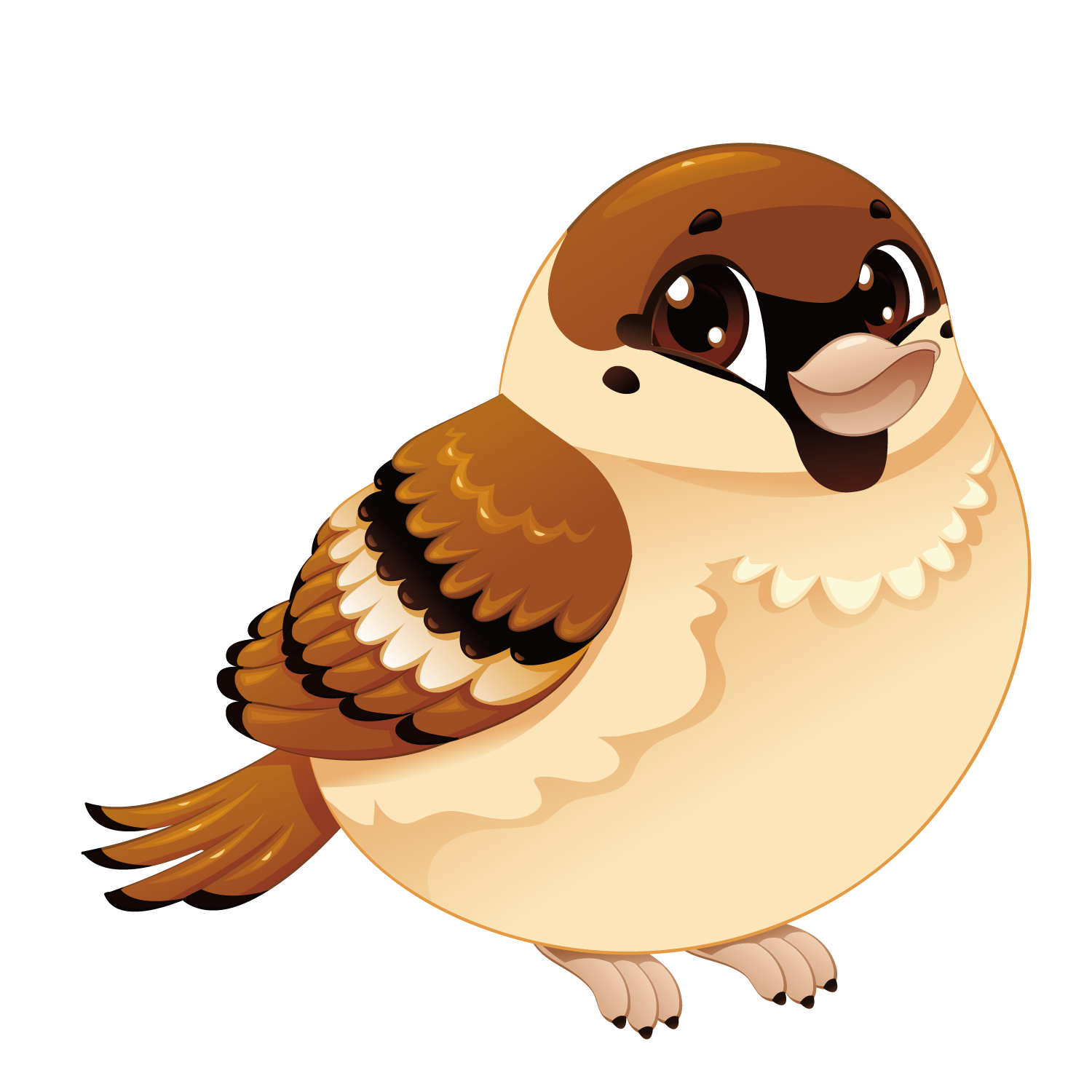 на красном квадрате..
Звук Р
в предложениях
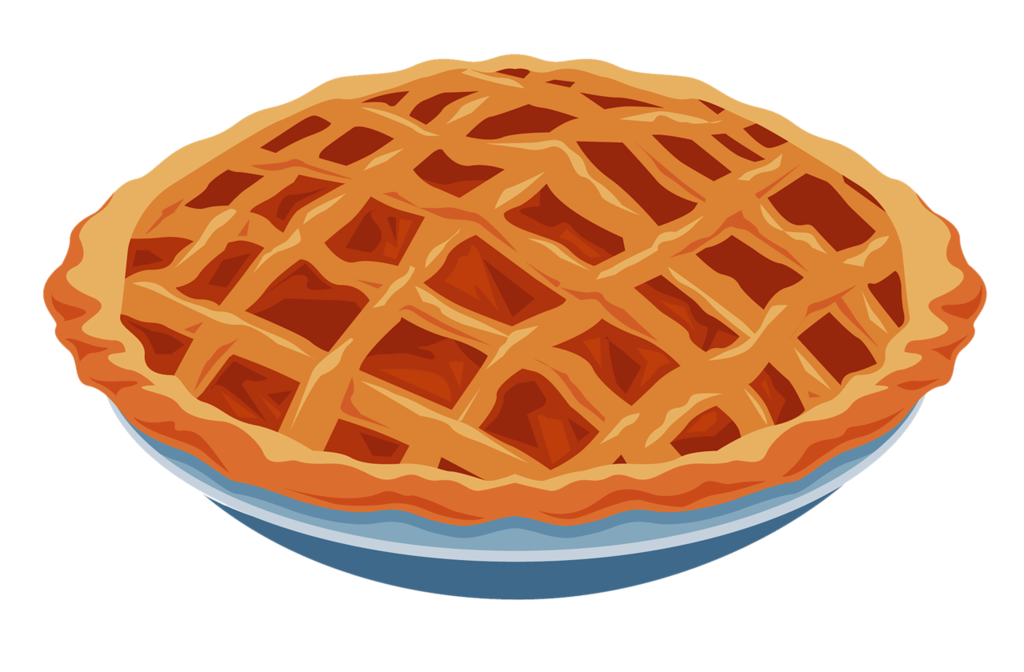 на сером сердце..
на розовом квадрате..
на черном ромбе..
?
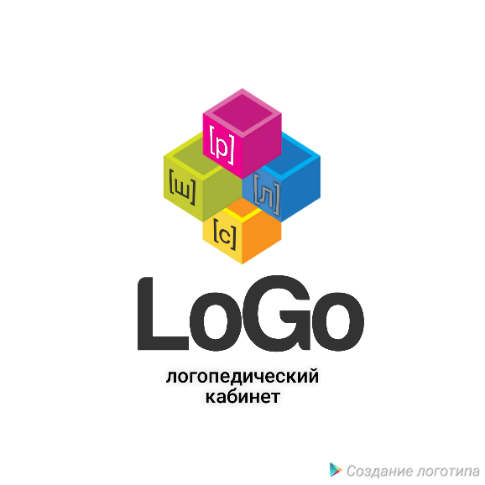 Назови, что на каждой фигуре. На красном квадрате – ковёрКЛИК на фигуру
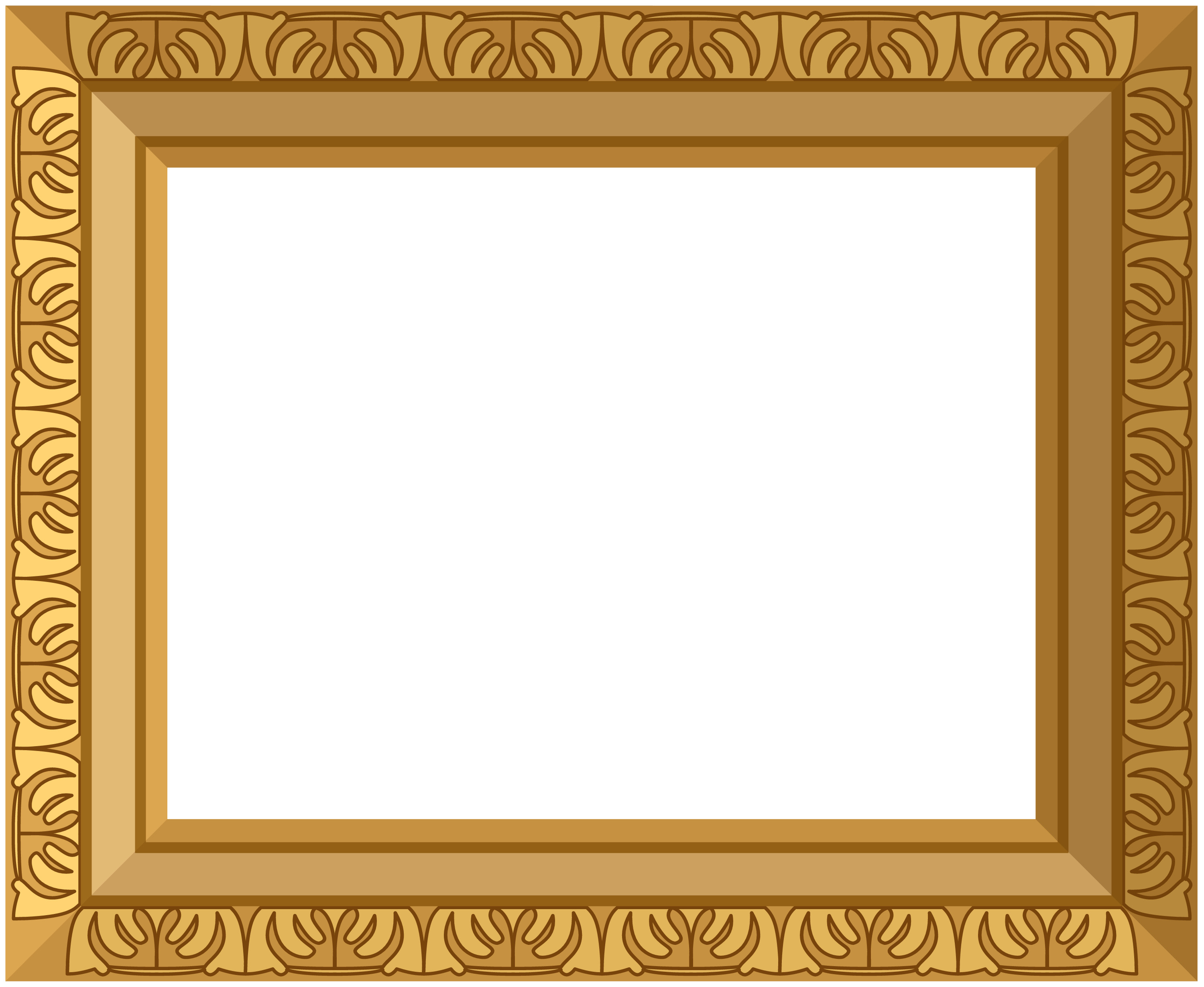 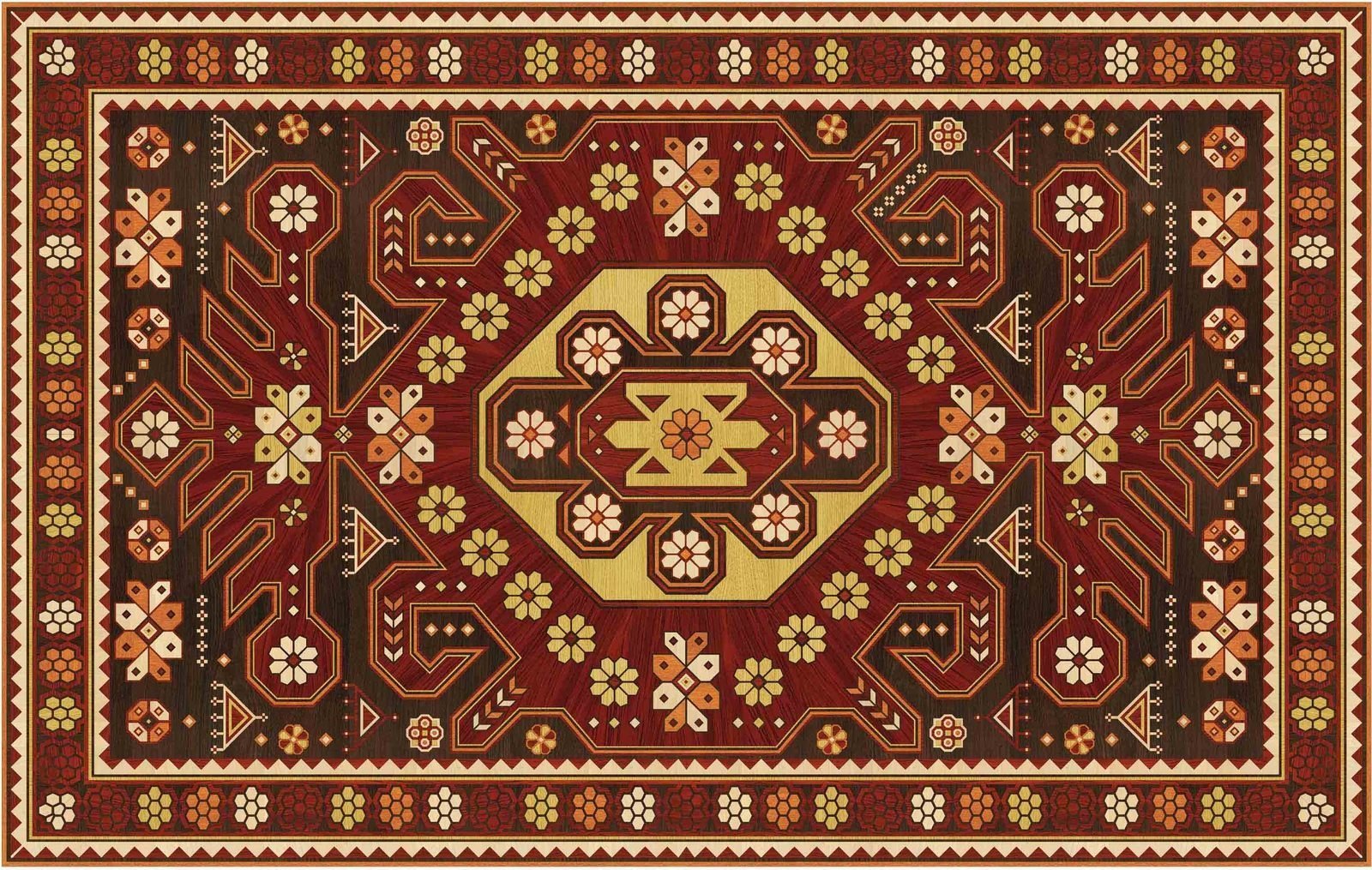 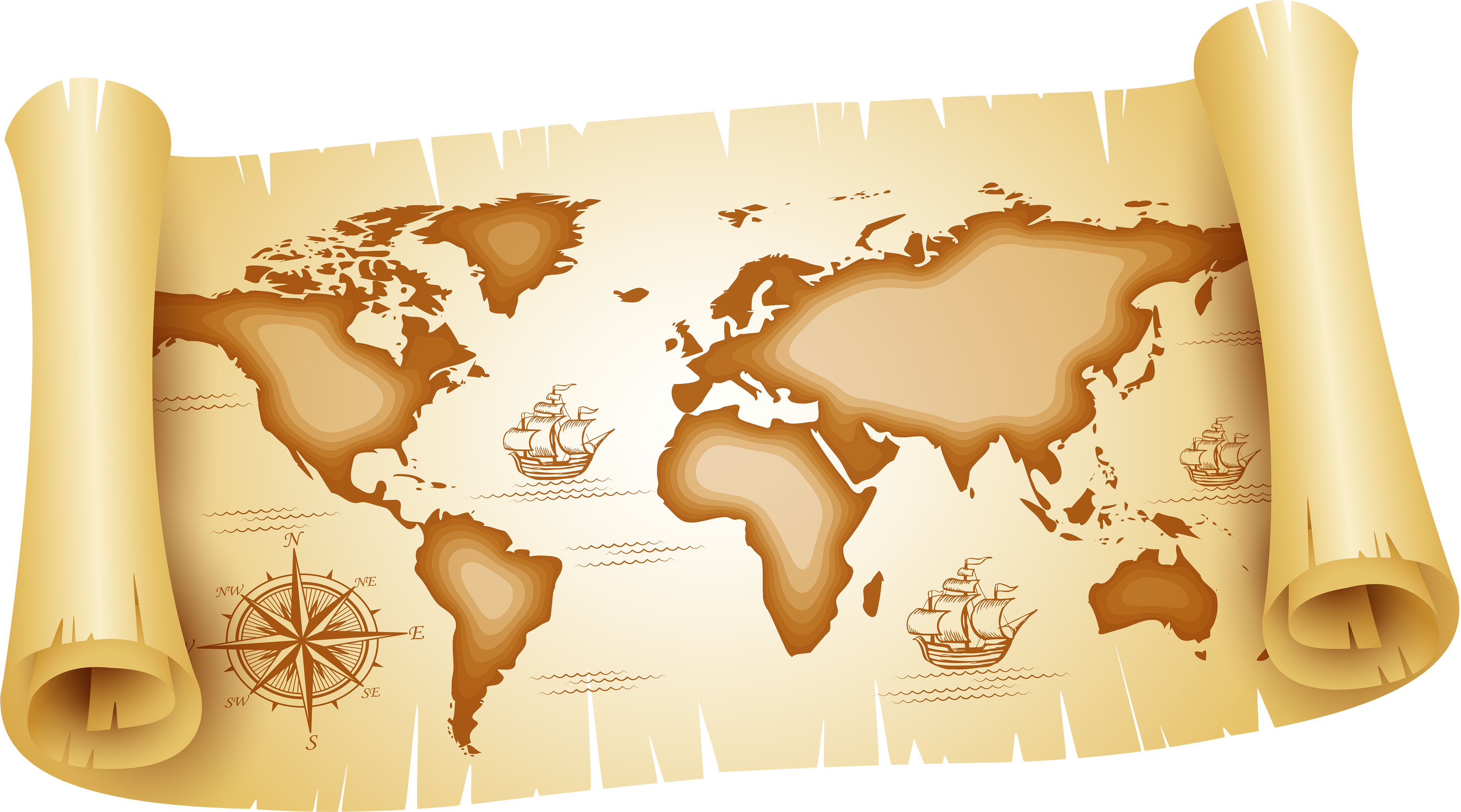 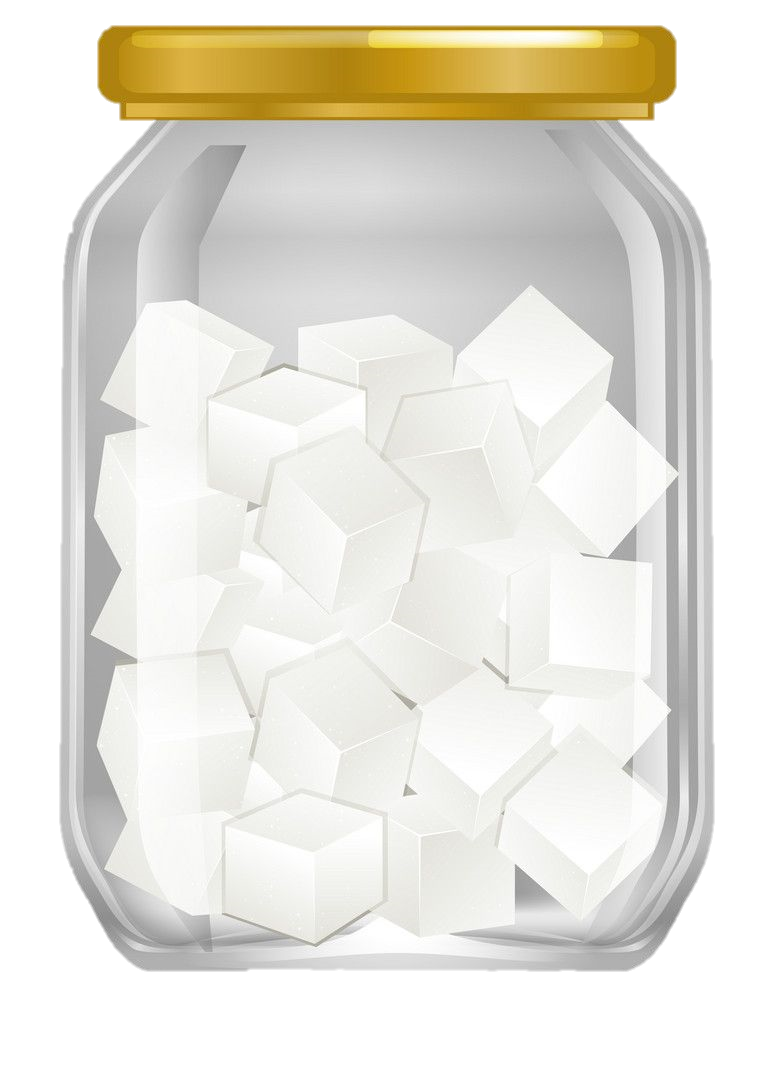 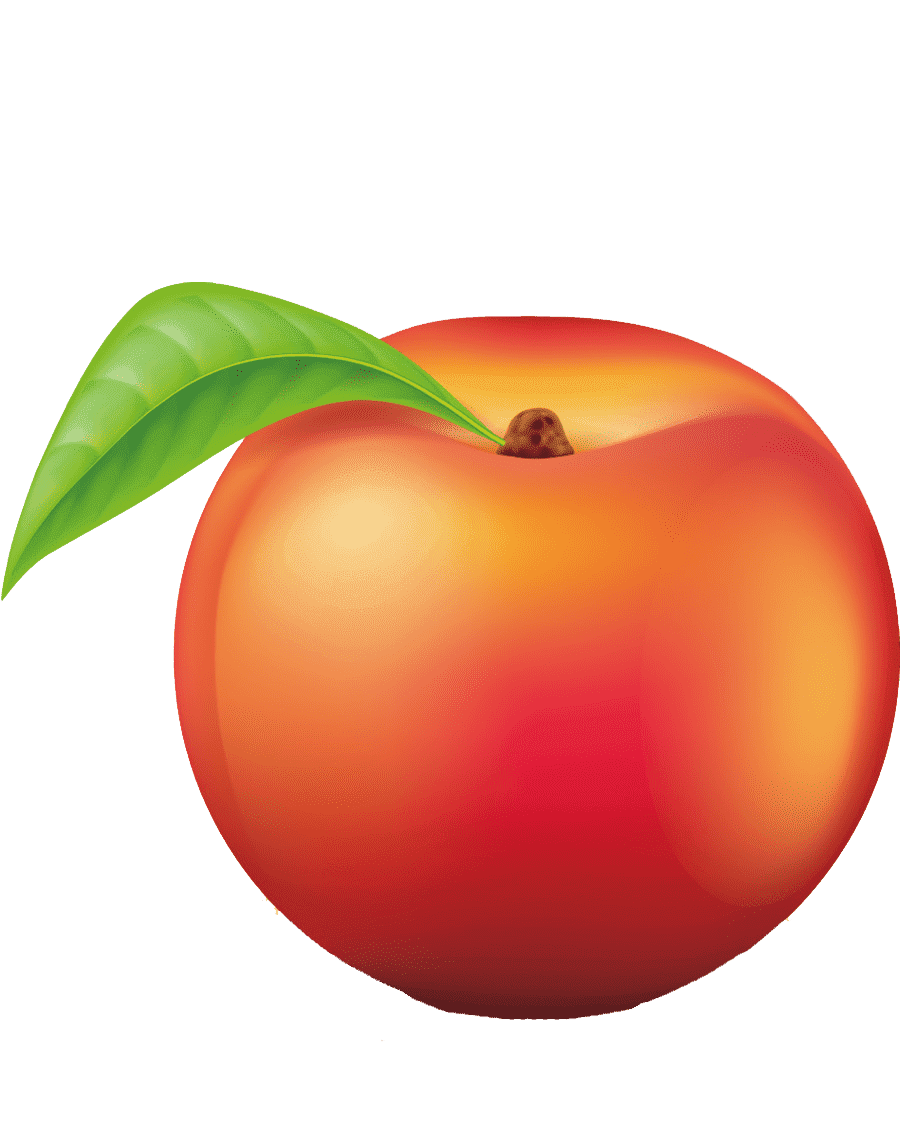 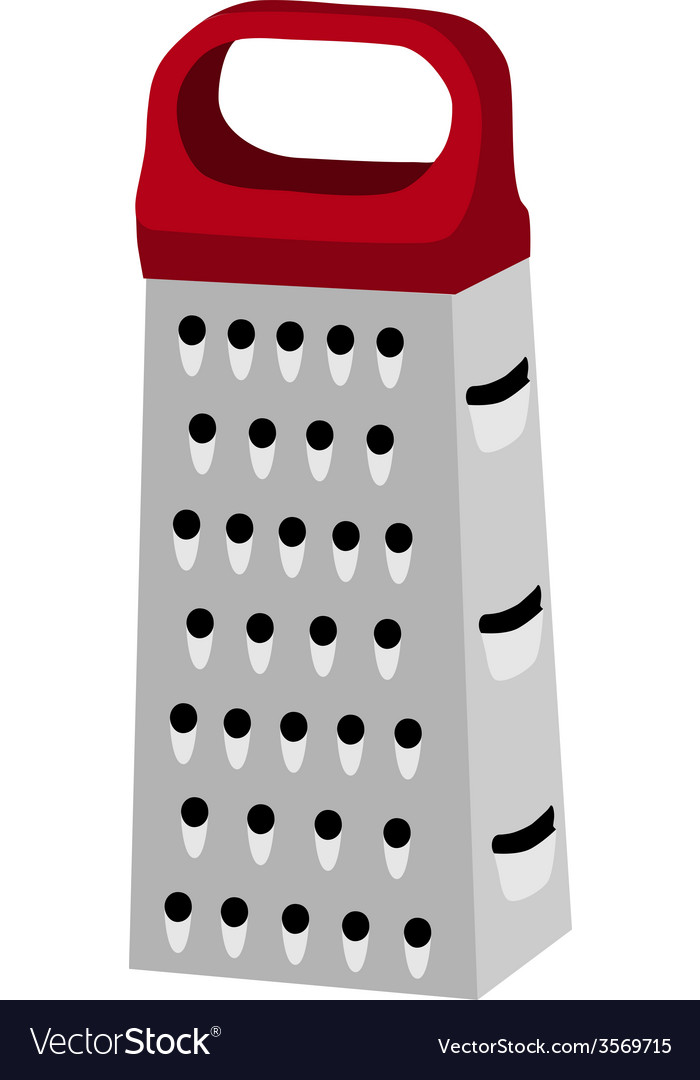 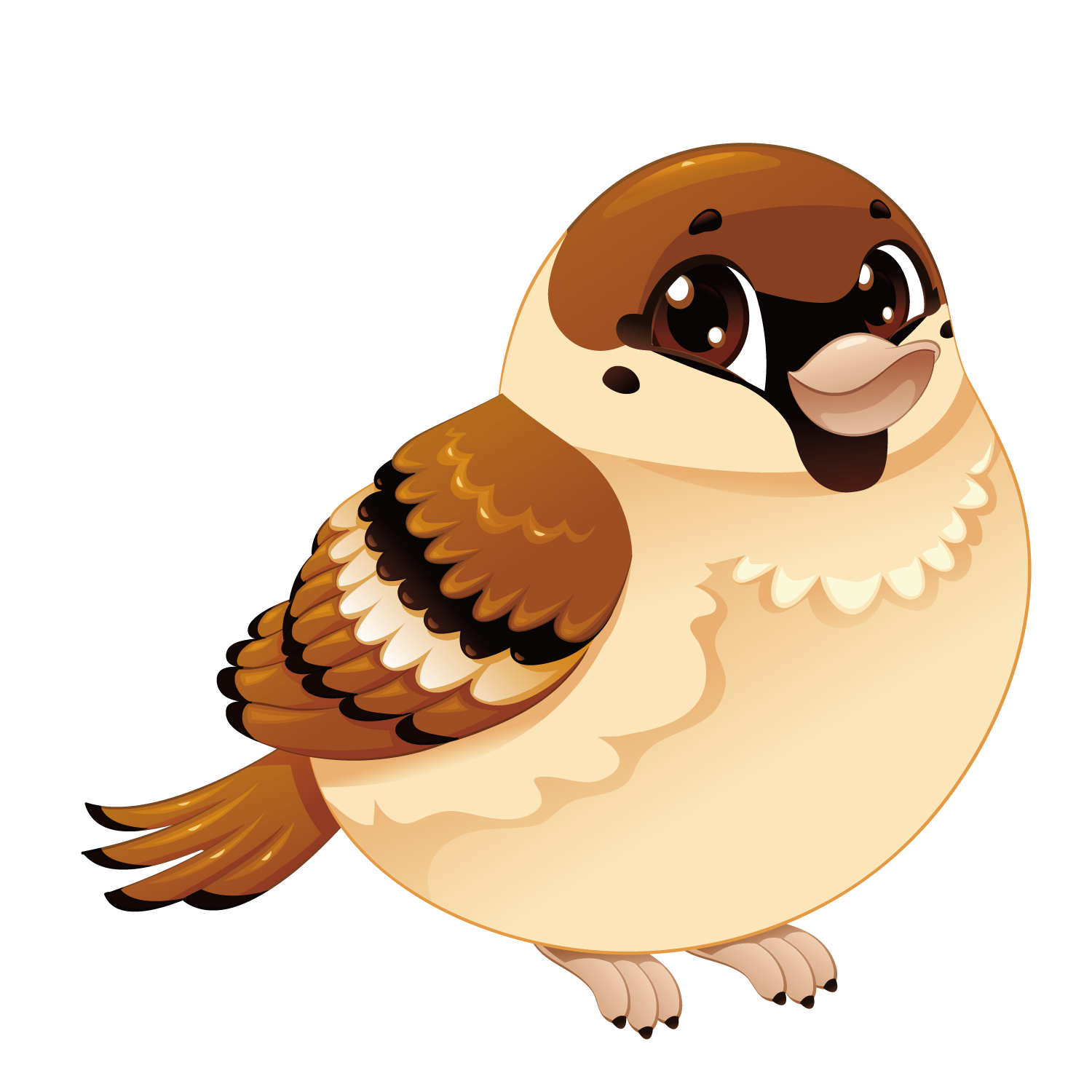 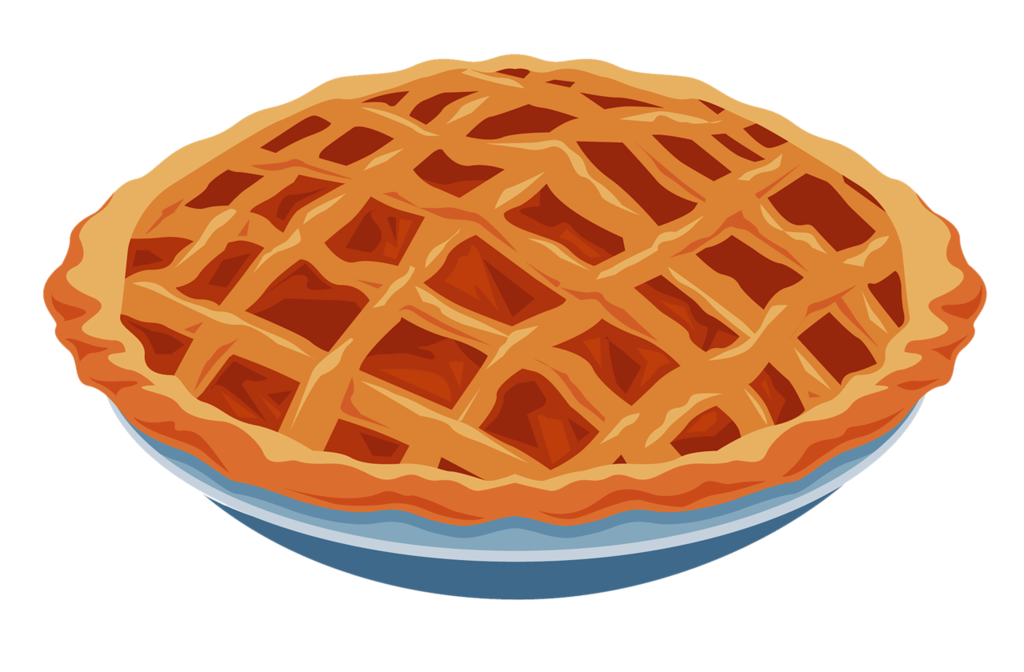 Где звук Р?
КЛИК 
на место звука
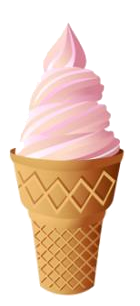 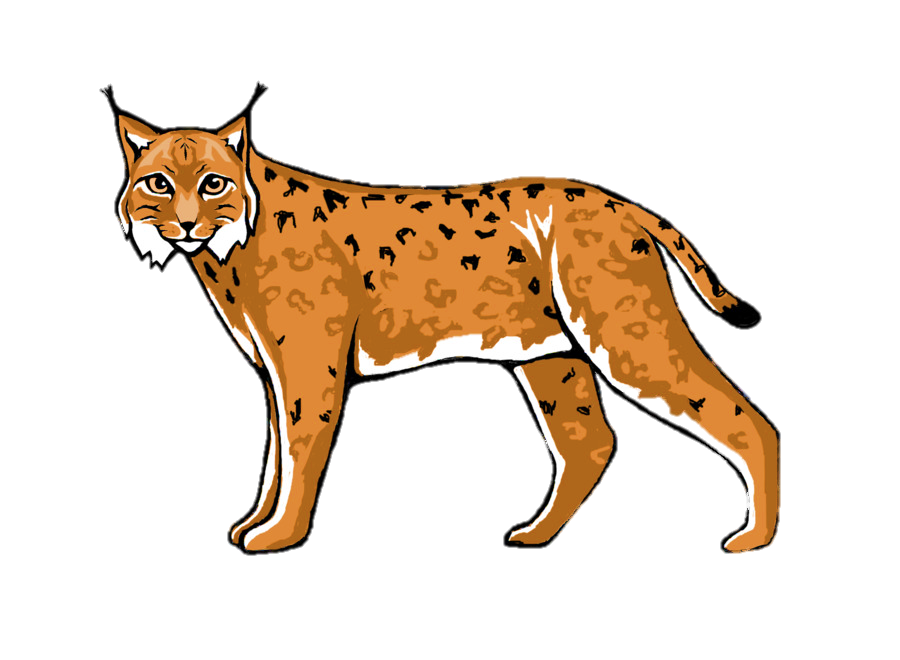 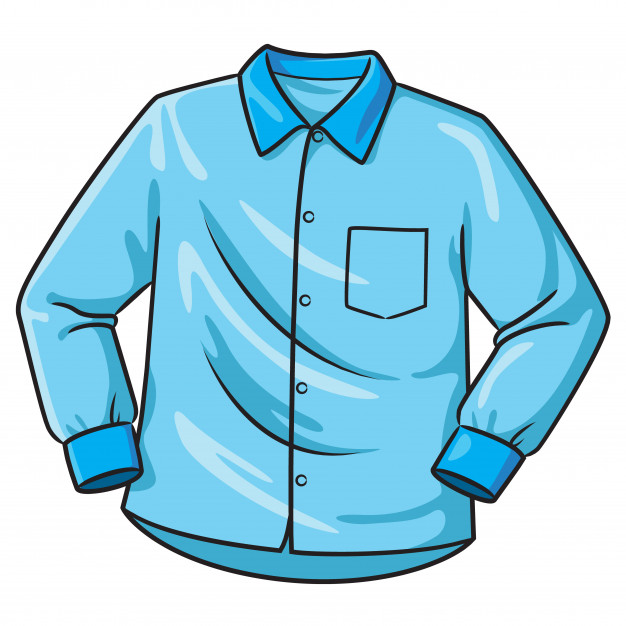 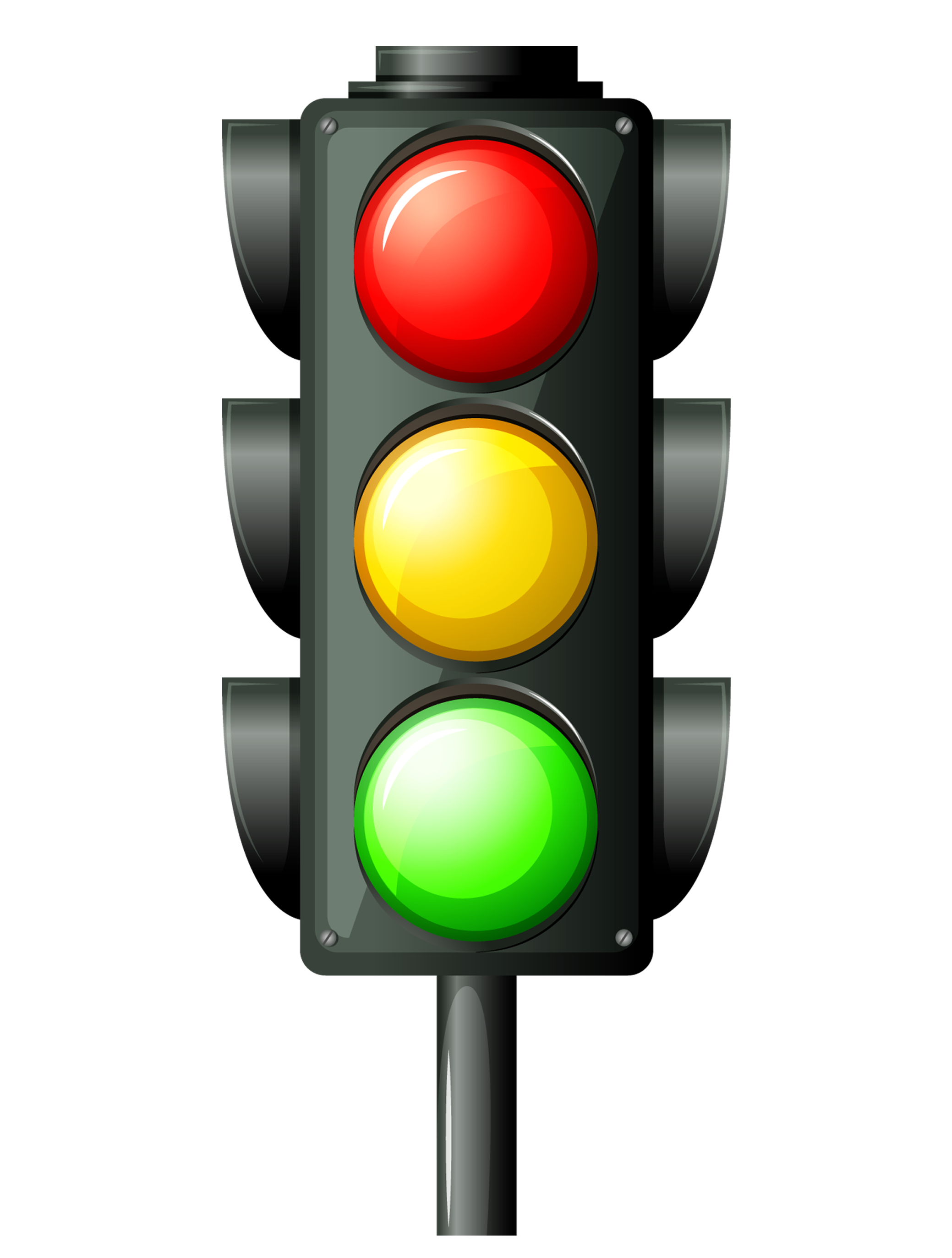 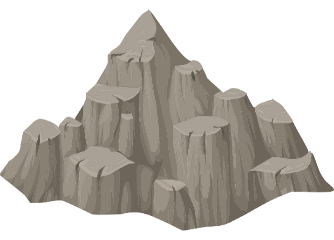 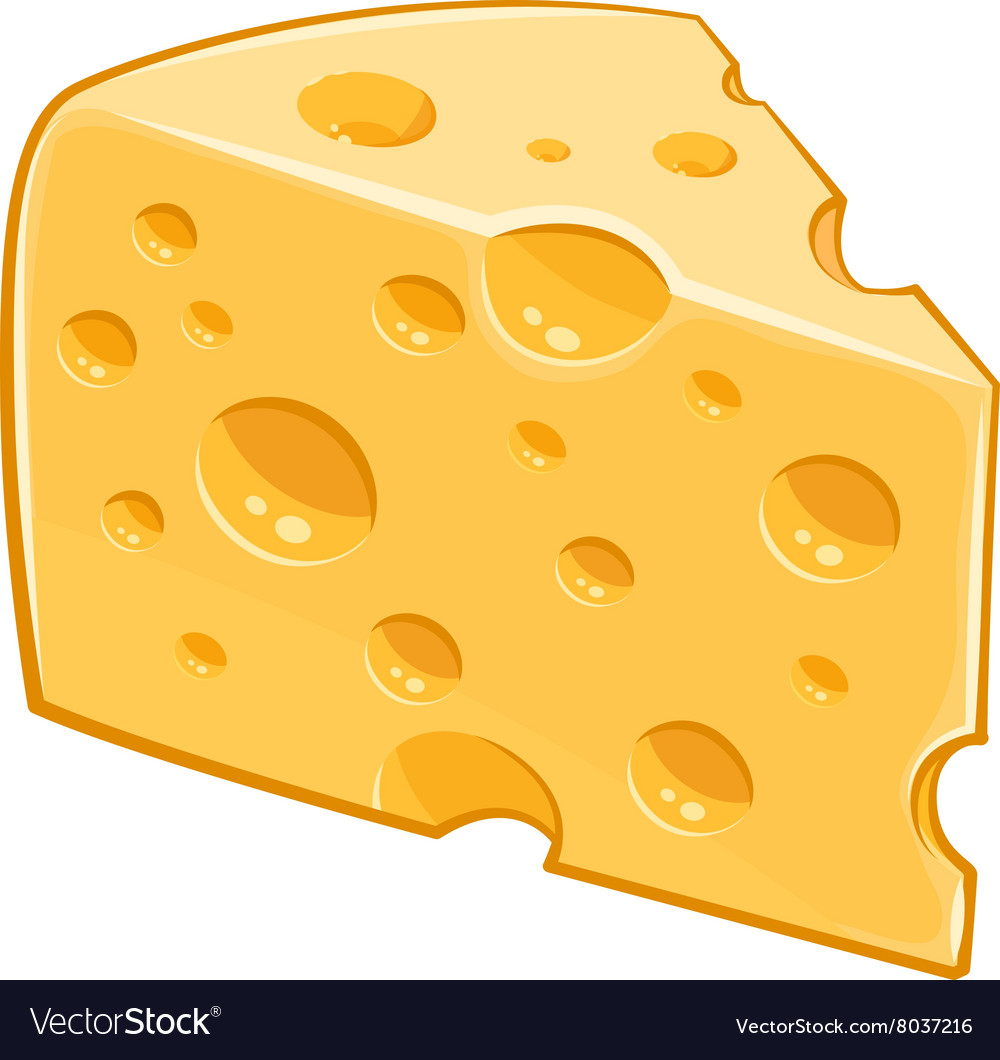 Всё!